The injection facility of Nuclotron and obtained results of runs #52-54
A. Martynov on behalf of accelerator division.
Table of Contents
Structure and layout of the injection complex
Modernization of foreinjector
Source of polarized Ions
Transportation channel overview
Obtained results during Nuclotron runs 52-54
05.09.2017
12th International Scientific Workshop in Memory of Professor V.P.Sarantsev «Problems of Colliders and Charged Particle Accelerators»
2
Layout of the complex
05.09.2017
12th International Scientific Workshop in Memory of Professor V.P.Sarantsev «Problems of Colliders and Charged Particle Accelerators»
3
Layout of the complex
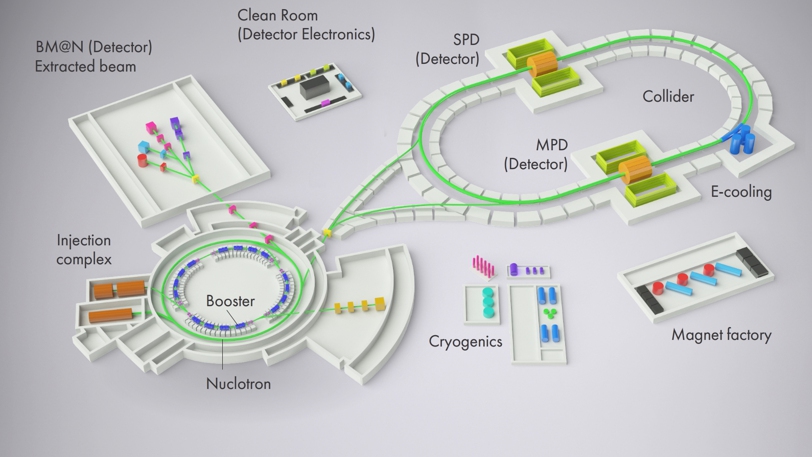 LU-20
05.09.2017
12th International Scientific Workshop in Memory of Professor V.P.Sarantsev «Problems of Colliders and Charged Particle Accelerators»
4
Foreinjector for Alvarez LU-20 before upgrade
Pulse transformer,
up to 800 kV
Power supply for  HV terminal, up to  5 kW
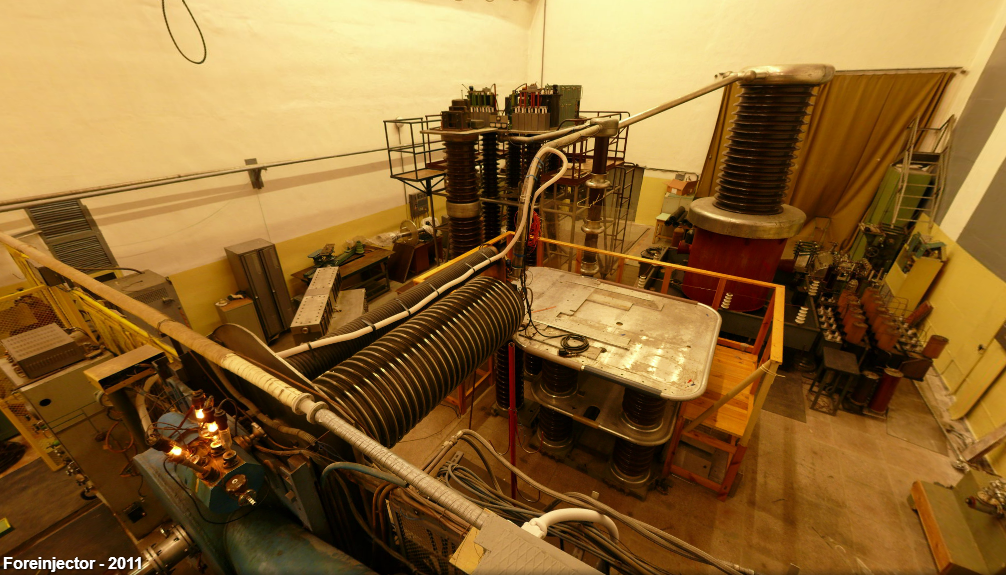 Accelerating tube
HV terminal
K. Levterov
05.09.2017
12th International Scientific Workshop in Memory of Professor V.P.Sarantsev «Problems of Colliders and Charged Particle Accelerators»
5
Foreinjector for ALVAREZ  LU-20
After upgrade
Before upgrade
Ion Source
Pmax = 5 kW
Ion Source
Pmax = 35 kW
HV TERMINAL
U HV terminal ≤ 100 kV
45 kV- protons,
62 kV - Z/A=1/2,
103 kV - Z/A=1/3.
HV TERMINAL
U HV terminal ≥ 300 kV
625 kV- protons,
312.5 kV - Z/A=1/2,
470 kV - Z/A=1/3.
LINAC
RFQ
K. Levterov
LINAC
Foreinjector for Alvarez LU-20 after upgrade
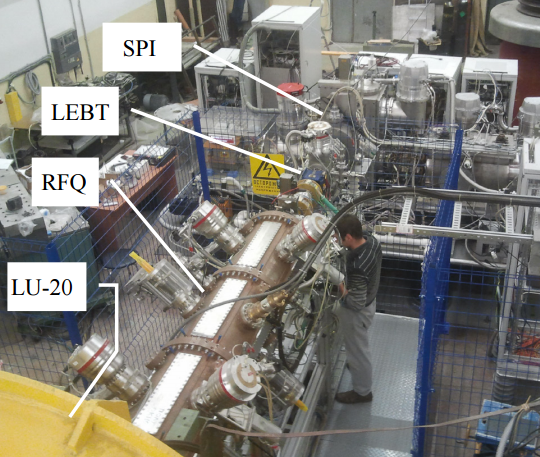 05.09.2017
12th International Scientific Workshop in Memory of Professor V.P.Sarantsev «Problems of Colliders and Charged Particle Accelerators»
7
Structure of the complex
Transfer to extraction channels
Nuclotron
SPI
RFQ
LU-20
LIS
p↑, d↑, ions z/A>0.3   5 MeV/u
     protons 20 MeV/u
Polarized p and d beams, protons and light ions
are accelerated with DTL LU-20
05.09.2017
12th International Scientific Workshop in Memory of Professor V.P.Sarantsev «Problems of Colliders and Charged Particle Accelerators»
8
Structure of the complex
Transfer to extraction channels
Source of polarized ions
Nuclotron
SPI
RFQ
LU-20
LIS
p↑, d↑, ions z/A>0.3   5 MeV/u
     protons 20 MeV/u
Polarized p and d beams, protons and light ions
are accelerated with DTL LU-20
05.09.2017
12th International Scientific Workshop in Memory of Professor V.P.Sarantsev «Problems of Colliders and Charged Particle Accelerators»
9
Source of polarized ions (SPI)
The main purpose of the SPI-project is to produce the intensity of the accelerated polarized beams (D+,H+) at the JINR Accelerator Complex up to 1010 p/pulse
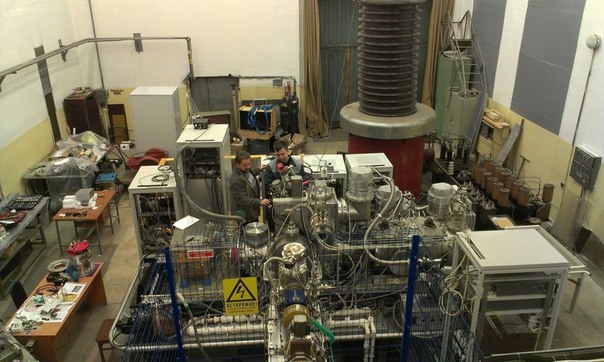 Developers: V.V. Fimushkin (JINR),
A.S. Belov (INR RAN) and others
05.09.2017
12th International Scientific Workshop in Memory of Professor V.P.Sarantsev «Problems of Colliders and Charged Particle Accelerators»
10
SPI
3 runs in 2016-2017 (#52-54) with d↑, 1 run (#54) with stable p↑ beam.
Next steps (since the last Nuclotron run #54): 
1) Measure and match beam emittance from SPI to LEBT
2) Install buncher in front of DTL (int. x3)
22.05.2017
12th International Scientific Workshop in Memory of Professor V.P.Sarantsev «Problems of Colliders and Charged Particle Accelerators»
11
Structure of the complex
Transfer to extraction channels
Nuclotron
SPI
RFQ
LU-20
LIS
p↑, d↑, ions z/A>0.3   5 MeV/u
     protons 20 MeV/u
Laser Ion source
Polarized p and d beams, protons and light ions
are accelerated with DTL LU-20
22.05.2017
12th International Scientific Workshop in Memory of Professor V.P.Sarantsev «Problems of Colliders and Charged Particle Accelerators»
12
Laser Ion Source (LIS)
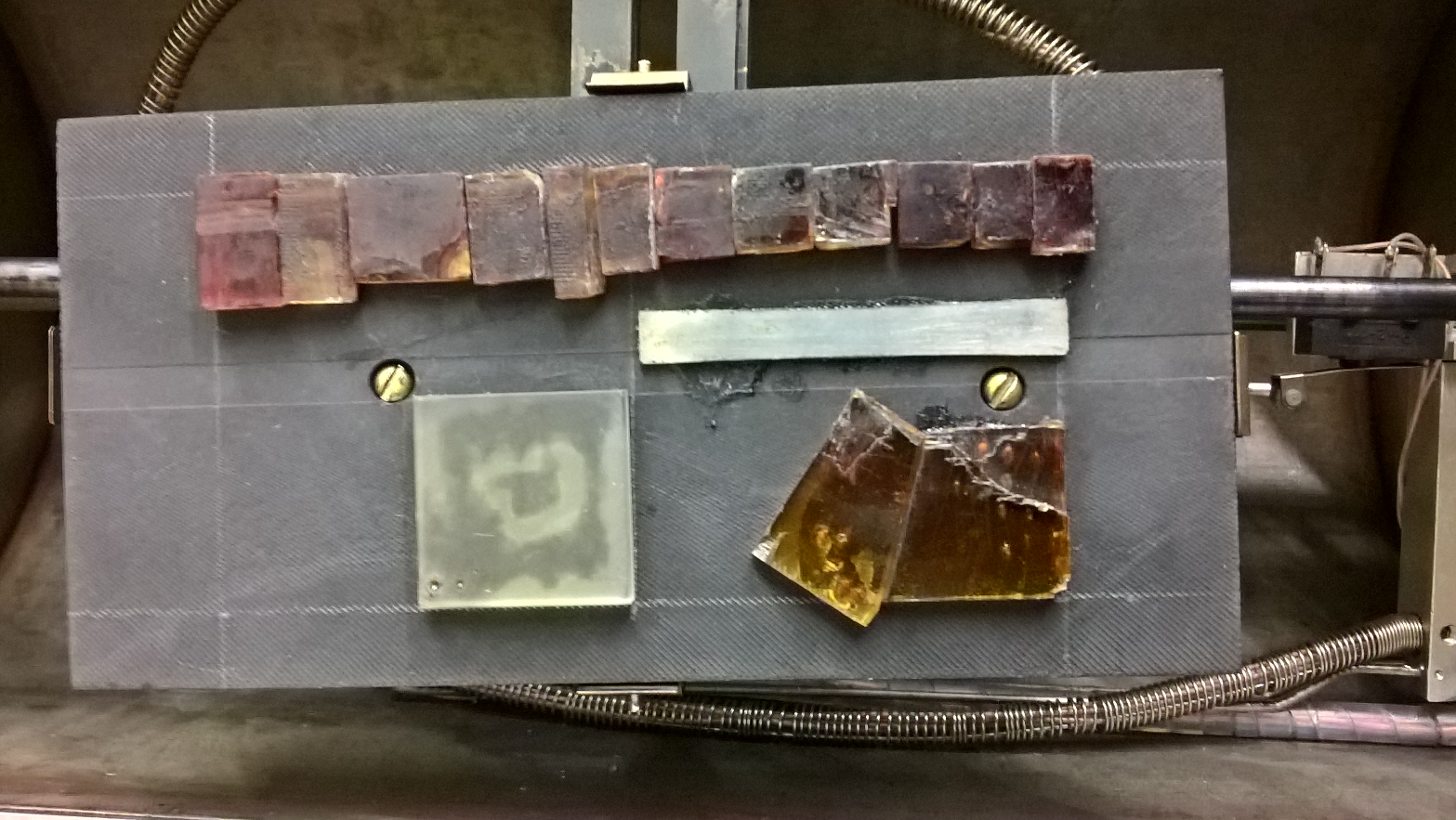 LiF
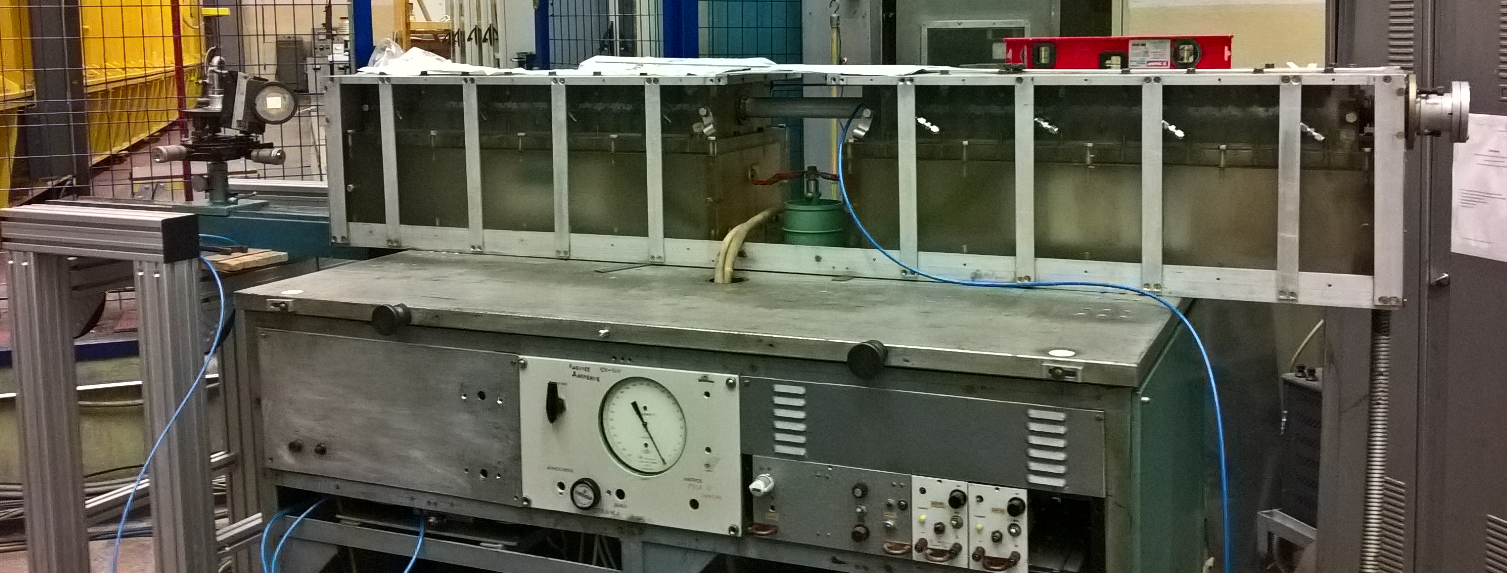 D polyethylene
LiF
C+
CO2 Laser
LiF
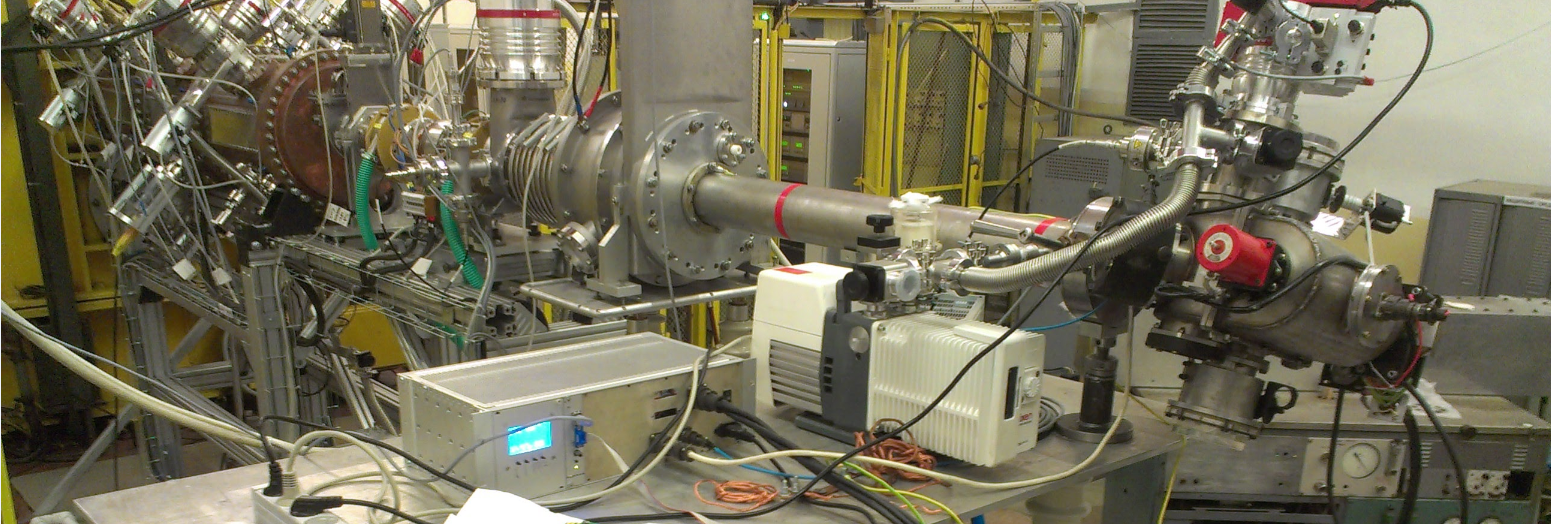 LEBT
RFQ
Vacuum chamber
05.09.2017
12th International Scientific Workshop in Memory of Professor V.P.Sarantsev «Problems of Colliders and Charged Particle Accelerators»
13
Structure of the complex
Transfer to extraction channels
Nuclotron
LU-20 foreinjector
SPI
RFQ
LU-20
LIS
p↑, d↑, ions z/A>0.3   5 MeV/u
     protons 20 MeV/u
Polarized p and d beams, protons and light ions
are accelerated with DTL LU-20
05.09.2017
12th International Scientific Workshop in Memory of Professor V.P.Sarantsev «Problems of Colliders and Charged Particle Accelerators»
14
LU-20 injection line
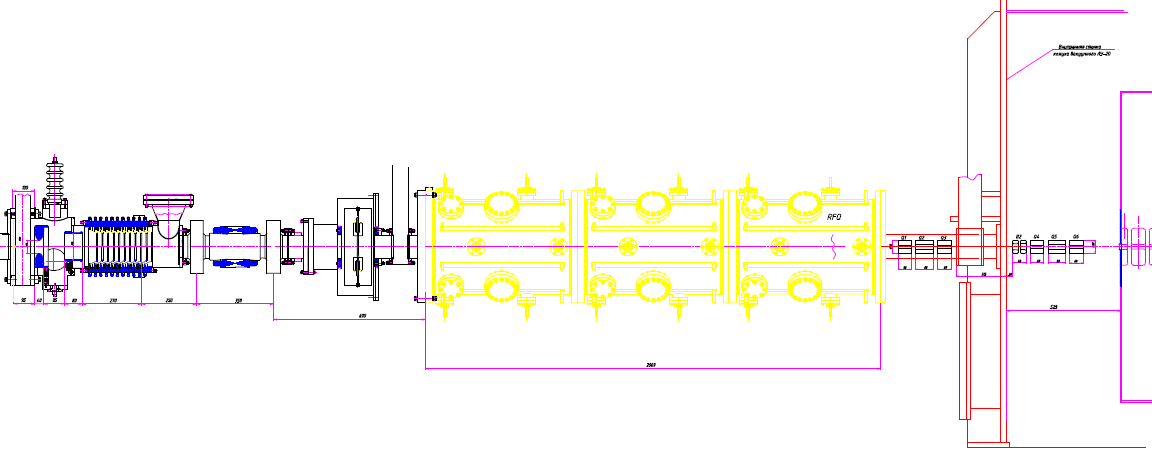 MEBT 
QT + (Bu) +QT
LEBT
RFQ
Source
LU-20 (DTL)
156 keV/u
10 keV/u(SPI)
0.5 keV/u (LIS)
31 keV/u
5 MeV/u
62 keV/u
Ion source output
LEBT output
Lu-20 output
RFQ output
22.05.2017
12th International Scientific Workshop in Memory of Professor V.P.Sarantsev «Problems of Colliders and Charged Particle Accelerators»
15
Low energy beam transport
Focusing magnet lenses
RFQ input
Accelerating
tube
Electrodes
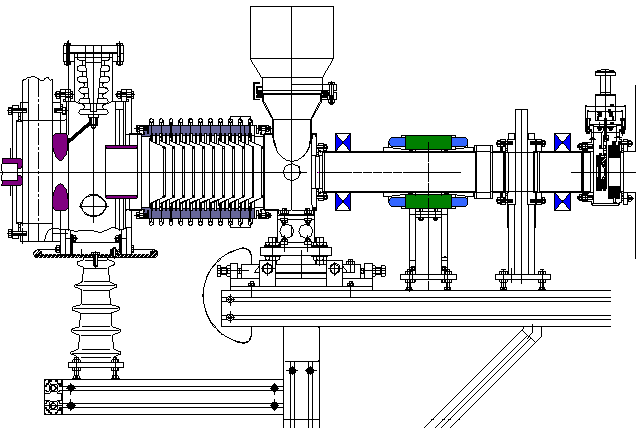 Steerer
Developed at JINR
05.09.2017
12th International Scientific Workshop in Memory of Professor V.P.Sarantsev «Problems of Colliders and Charged Particle Accelerators»
16
RFQ
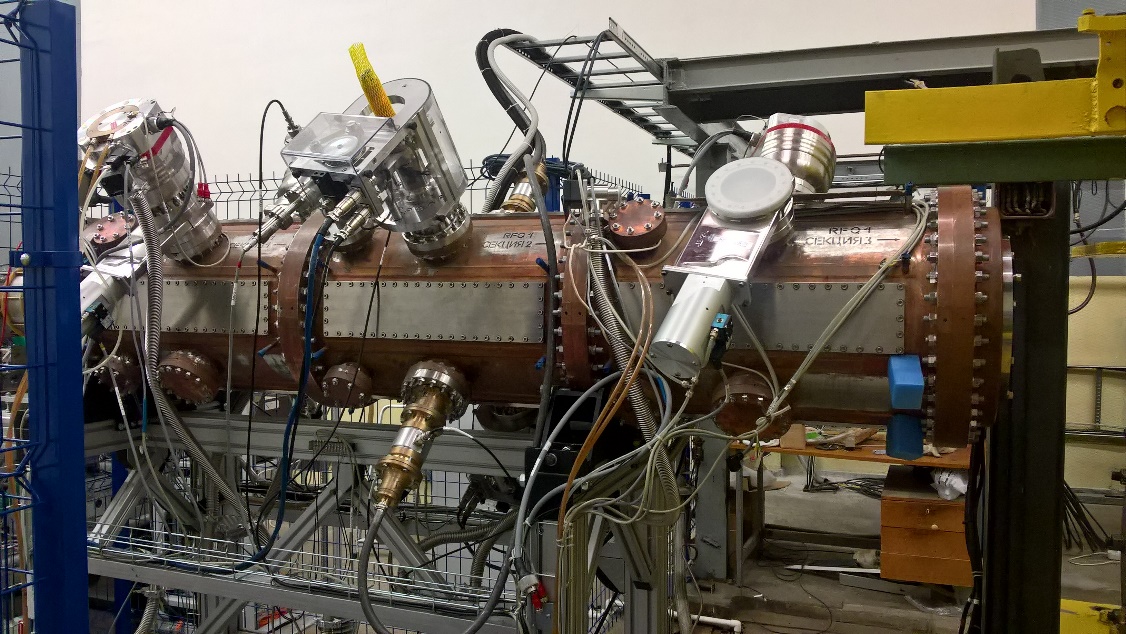 Developed by collaboration of JINR, ITEP, VNIITF (Snezhinsk), MEPHi (2016)
05.09.2017
12th International Scientific Workshop in Memory of Professor V.P.Sarantsev «Problems of Colliders and Charged Particle Accelerators»
17
Structure of the complex
Transfer to extraction channels
Nuclotron
Drift-tube linac
SPI
RFQ
LU-20
LIS
p↑, d↑, ions z/A>0.3   5 MeV/u
Polarized p and d beams, protons and light ions
are accelerated with DTL LU-20
05.09.2017
12th International Scientific Workshop in Memory of Professor V.P.Sarantsev «Problems of Colliders and Charged Particle Accelerators»
18
LU-20
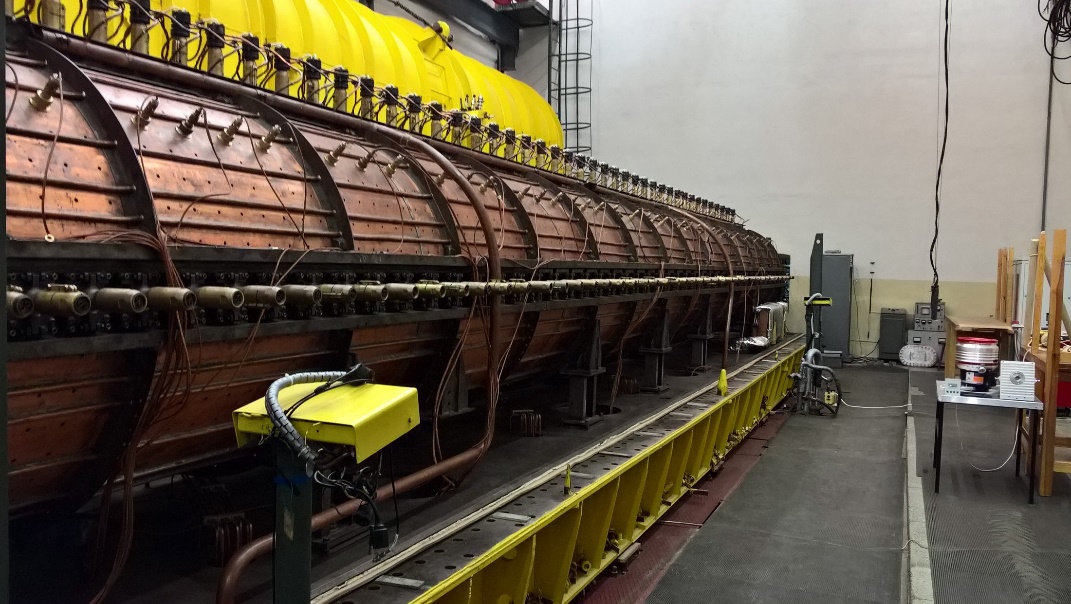 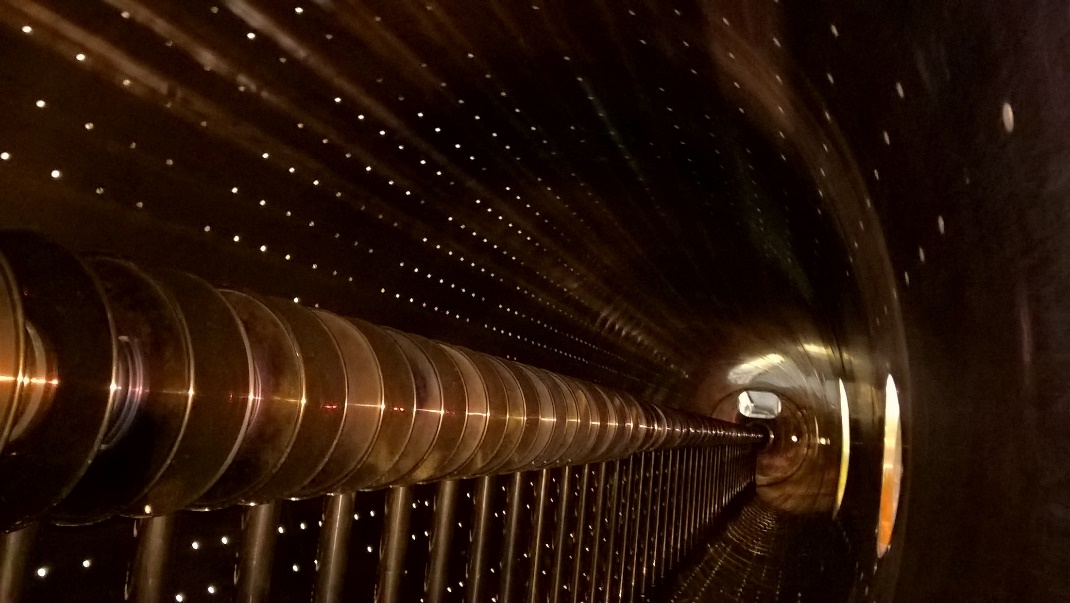 05.09.2017
12th International Scientific Workshop in Memory of Professor V.P.Sarantsev «Problems of Colliders and Charged Particle Accelerators»
19
Transportation channel to Nuclotron
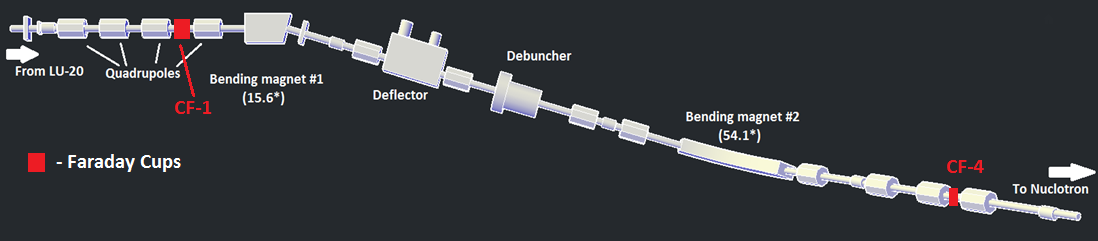 CF-4
Proton beam: I = 300 μA.
For polarized protons I = 30 μA.
Beam loss in channel:
Protons: 40%
Polarized protons: 21%
CF-1
Proton beam: I = 500 μA.For polarized protons I = 38 μA.
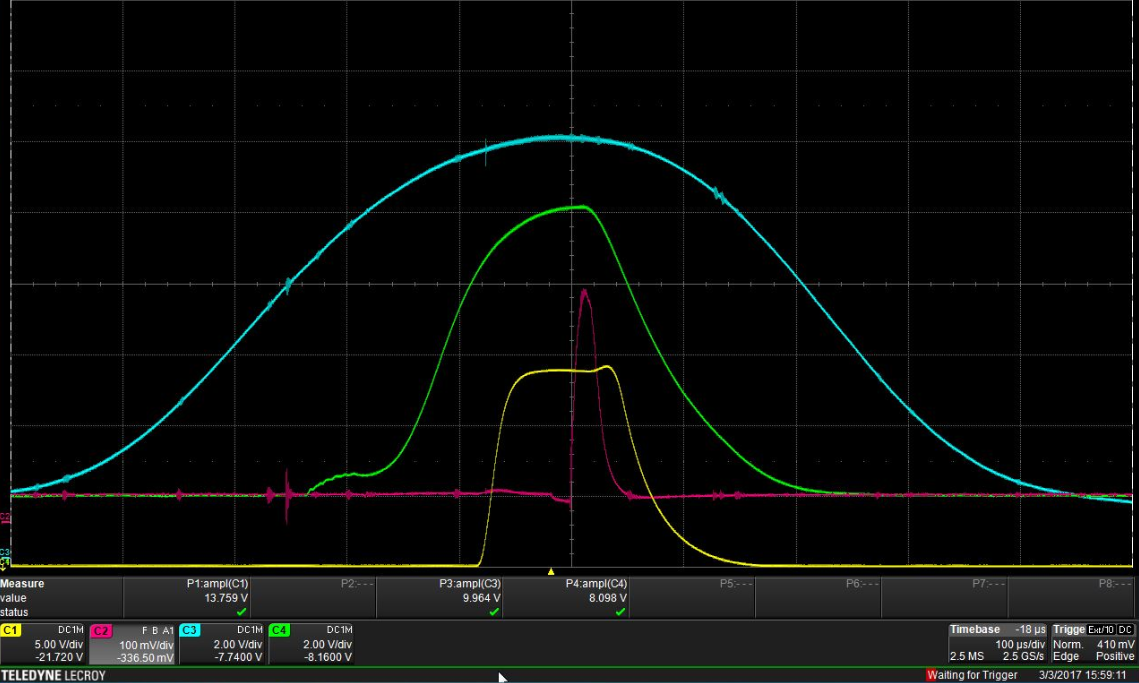 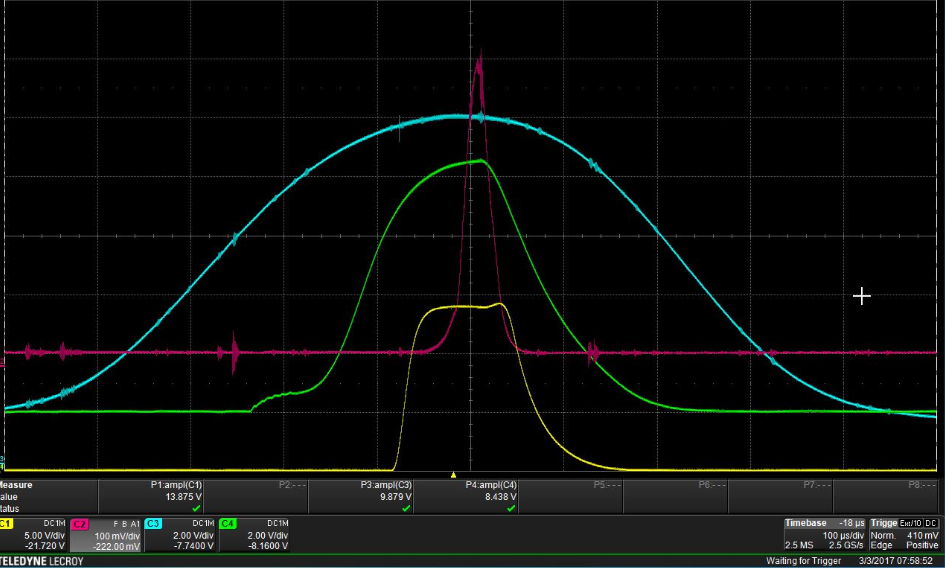 Beam current
RF of LU-20
RF of RFQ
Accelerating 
voltage
05.09.2017
12th International Scientific Workshop in Memory of Professor V.P.Sarantsev «Problems of Colliders and Charged Particle Accelerators»
20
p↑ beam at Nuclotron
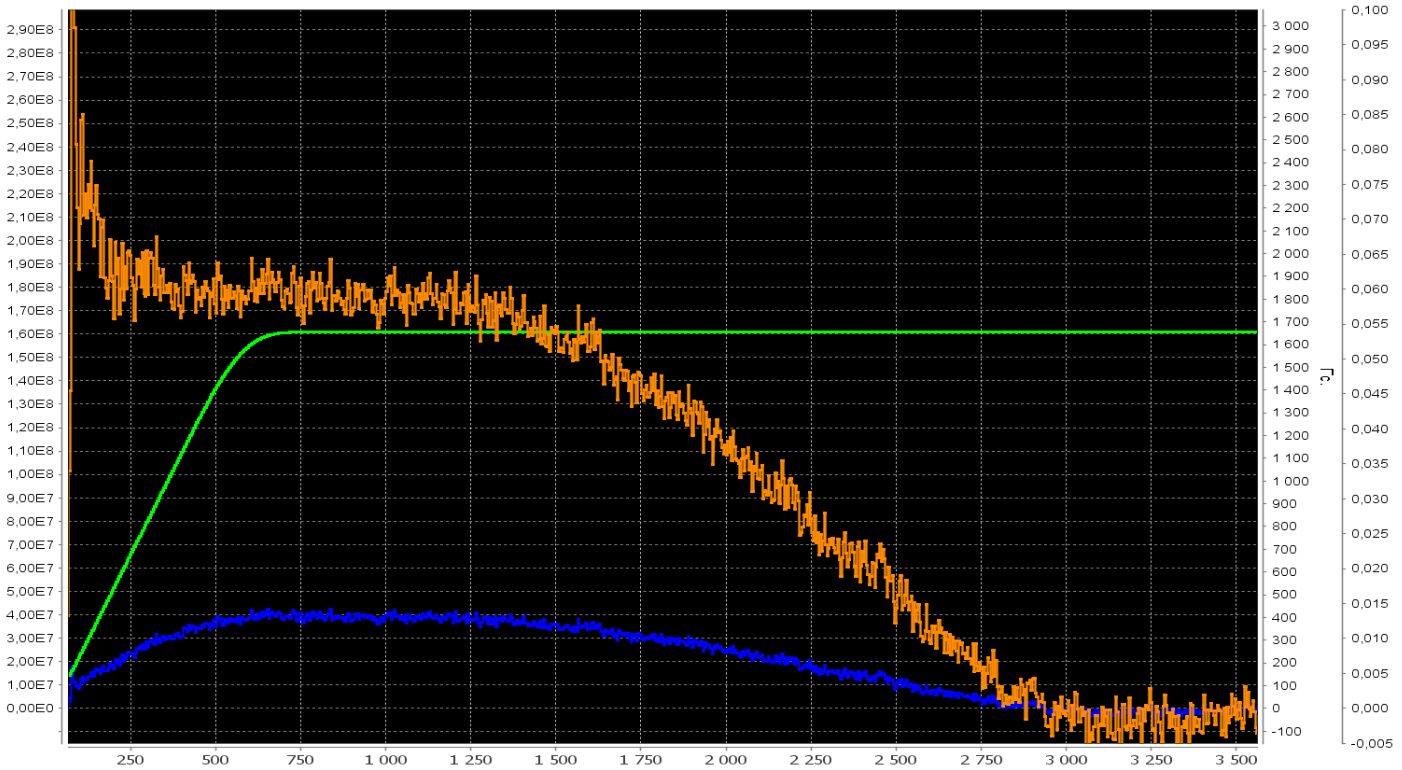 1.8 E8
1650
Beam  voltage ,U
Beam intensity, particles/sec.
Magnetic field, Gs
Time, ms
05.09.2017
12th International Scientific Workshop in Memory of Professor V.P.Sarantsev «Problems of Colliders and Charged Particle Accelerators»
21
d↑ beam at Nuclotron
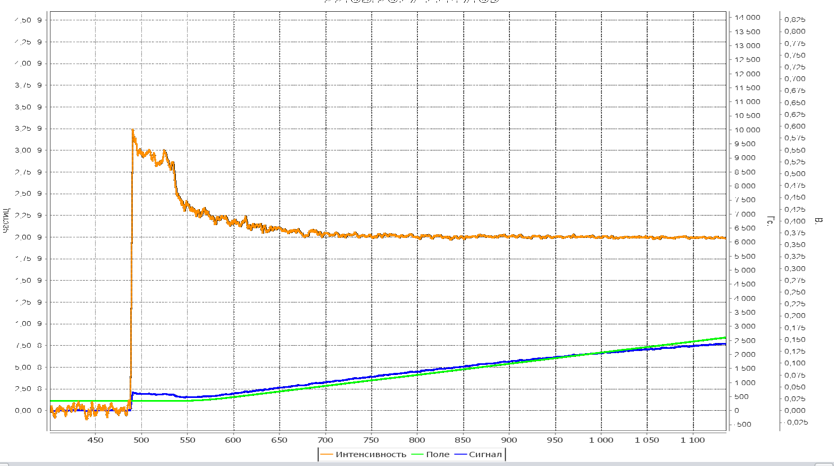 2.0 E9
Magnetic field, Gs
Beam  voltage ,U
Beam intensity, particles/sec.
2500
Time, ms
05.09.2017
12th International Scientific Workshop in Memory of Professor V.P.Sarantsev «Problems of Colliders and Charged Particle Accelerators»
22
Li beam at Nuclotron
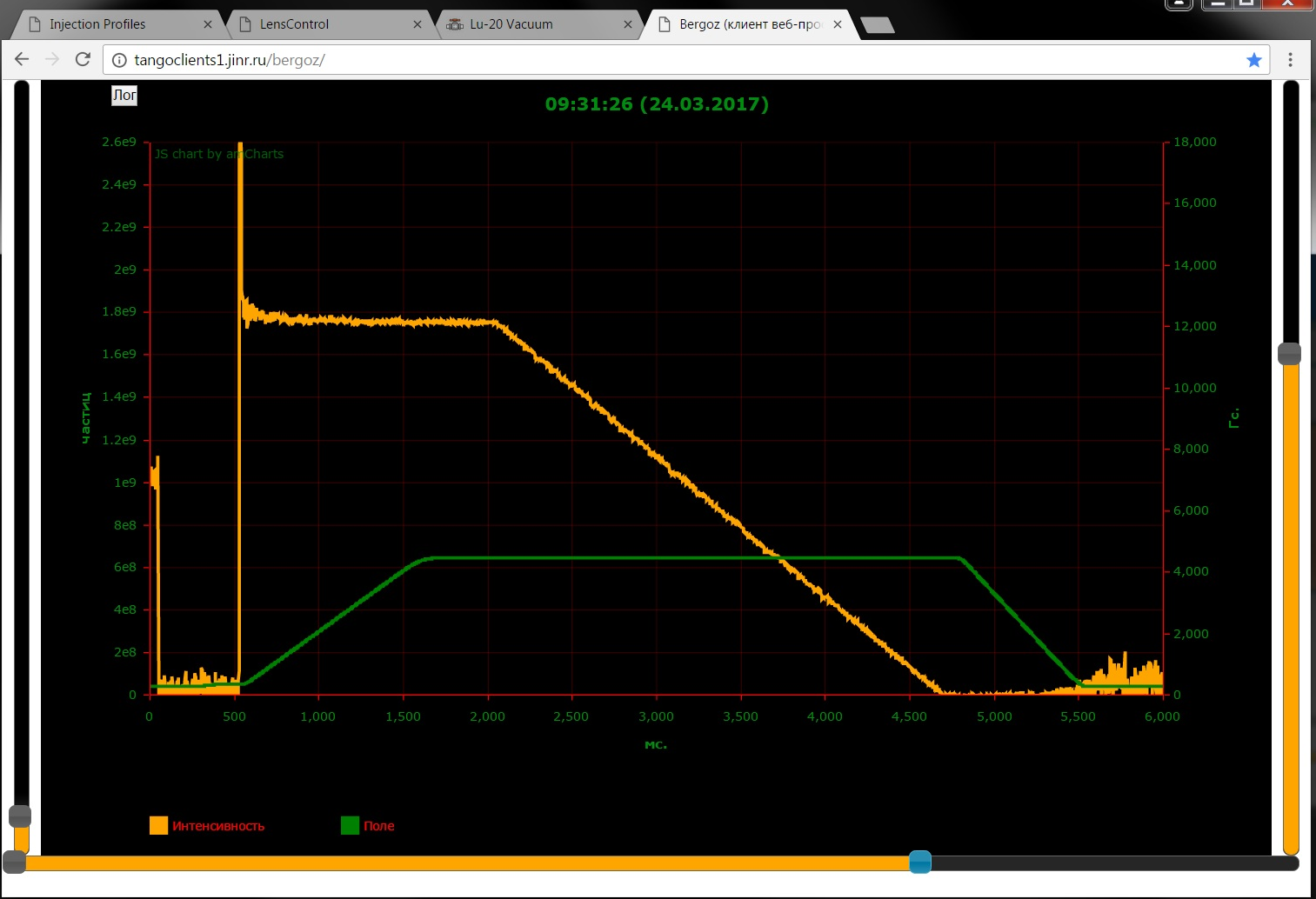 1.8 Е9
Beam intensity, particles/sec.
Magnetic field, Gs
22.05.2017
NICA MAC’2017 – Injection complex status
23
Beam parameters during runs #53-54
Measured parameters of accelerated beam
05.09.2017
12th International Scientific Workshop in Memory of Professor V.P.Sarantsev «Problems of Colliders and Charged Particle Accelerators»
24
Beam loss overview
Obtained results (run 54)
LEBT
SPI
RFQ
MEBT
LU-20
HEBT
Nuclotron
16%
70%
100%
80%
3-10%
8-12%
Theoretical beam loss (with buncher and channel optomisation)
LEBT
SPI
RFQ
MEBT+ Buncher
LU-20
HEBT
Nuclotron
10-32%
50%
25-38%
70%
100%
80%
05.09.2017
12th International Scientific Workshop in Memory of Professor V.P.Sarantsev «Problems of Colliders and Charged Particle Accelerators»
25
Next steps
Buncher installation in front of LU-20 and MEBT (JINR/ITEP)
Replacement of debuncher at transportation channel from LU-20 to Nuclotron (JINR/INR RAS).
Beam diagnostics.
Replacement of power supplies for elements of transportation channel.
Channel optics optimization.
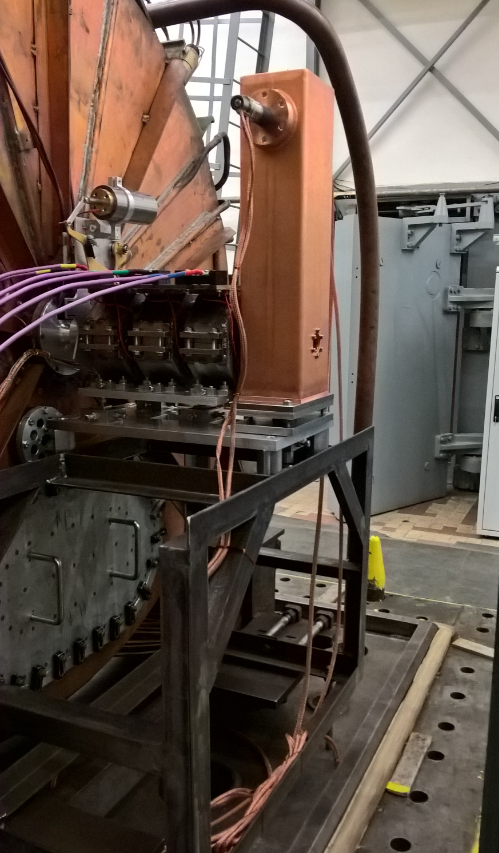 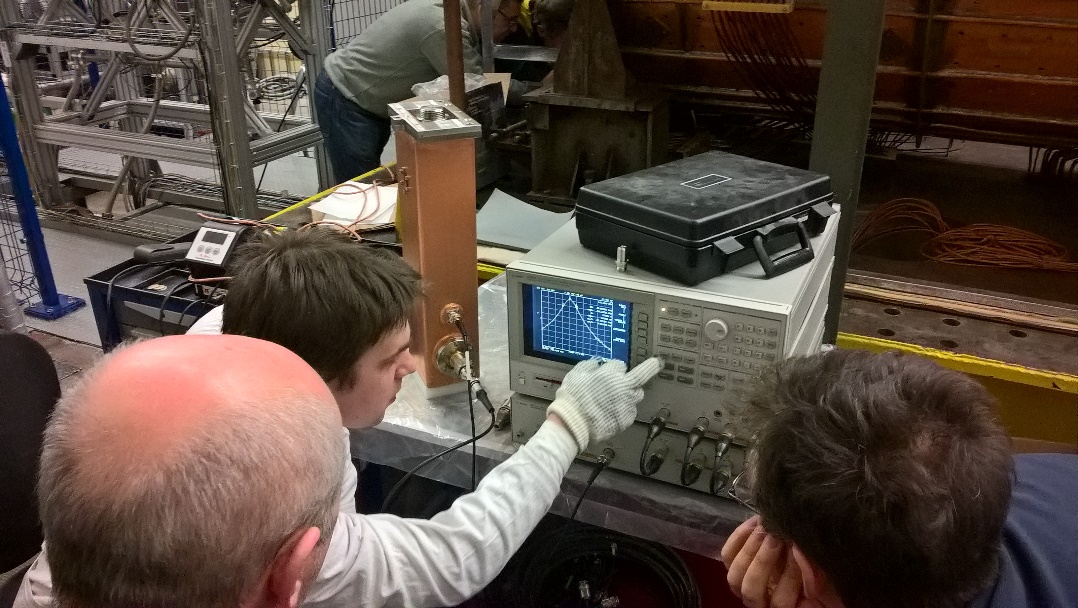 Buncher tuning and installation (april 2017)
05.09.2017
12th International Scientific Workshop in Memory of Professor V.P.Sarantsev «Problems of Colliders and Charged Particle Accelerators»
26
Thank you for attention!
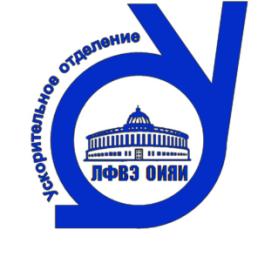